Webinar on Food Safety Activities for 2011 U.S. Hosted APEC YearWashington, DC 27 January 2011
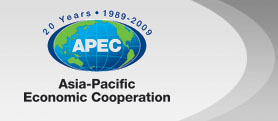 The World Bank Perspective on Food Safety and Cooperation with APEC FSCF
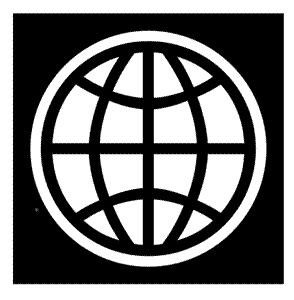 John E. Lamb
Agro-investment Strategy Advisor 
Agriculture and Rural Development Department
The World Bank, Washington DC
The Mission of the World Bank has evolved over time
Established 1944 as International Bank for Reconstruction and Development (IBRD)
Initial mission was to facilitate post-war reconstruction and development
Since the Millennium Development Goals were set in 2000, our focus has been alleviation of poverty & hunger
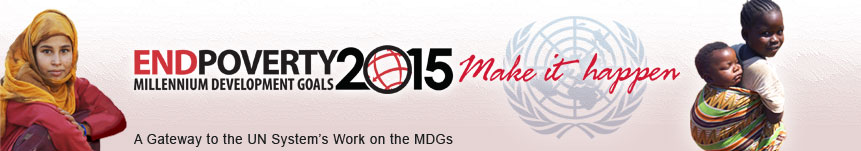 2
Food security is crucial to economic, social and individual growth and prosperity
Food Security
Human Well-being
Trade-led Growth
Agricultural Sector Growth
The biggest challenge facing most developing countries is the risk of a big boost in food prices… The G-20 should agree to "Put Food First.“ (WB President Robert Zoellick, 24 January 2011)
3
It starts with a shared definition of the desired end-state…
“Situation that exists when all people, at all times, have physical, social, and economic access to sufficient, safe, and nutritious food that meets their dietary needs and food preferences for an active and healthy life”
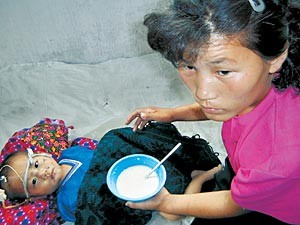 Source: FAO, 2004
4
The perceived importance of food security has been rising in recent years
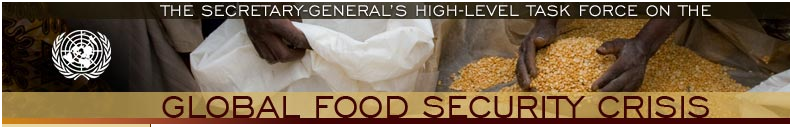 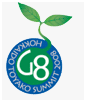 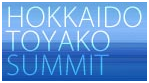 Leaders Statement on Global Food Security
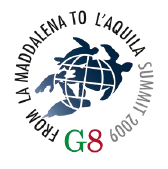 “L’Aquila” Joint Statement on Global Food Security 
L’Aquila Food Security Initiative (AFSI)
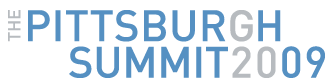 G20 Leaders' Statement
5
International institutions are responding by researching, informing, partnering, and creating new funding mechanisms as well as technical support programs
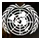 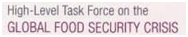 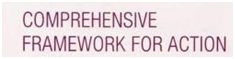 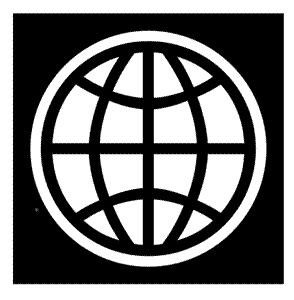 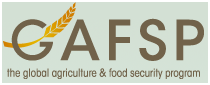 Global Food Crisis Response Program (GFRP)
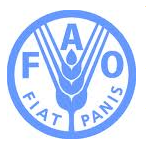 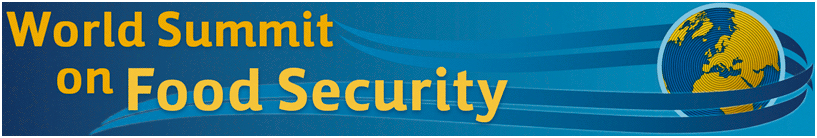 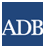 Asia Pacific Regional Food Security Partnership Framework
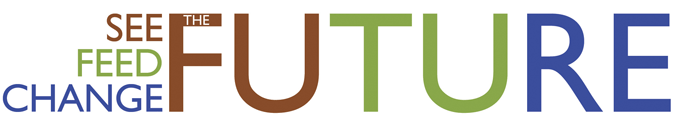 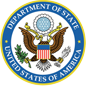 6
APEC Leaders have consistently and repeatedly shown that they share this world view
“The current growth crisis will not shake our determination to address the important challenges facing the region including…the fight against poverty [and] hunger…
APEC Leaders’ Statement on the Global Economy, Lima, 2008
7
APEC’s strategy for food safety places it within the context of food security…
The PTIN food safety strategy should explicitly recognize and be guided by APEC’s broader objective of enhancing food security for those who dwell in member economies and those whose food needs are supplied by APEC members
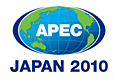 Strategic Framework for Food Security in APEC
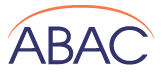 8
The last Ministerial in Niigata reaffirmed this…
“Building the capacity of economies to produce, access, and distribute safe food, as well as developing appropriate food safety regulation, is an integral element of food security” Declaration on APEC Food Security, First APEC Ministerial Meeting on Food Security, Niigata, October 2010)
9
The last Ministerial in Niigata reaffirmed this…
“Building the capacity of economies to produce, access, and distribute safe food, as well as developing appropriate food safety regulation, is an integral element of food security” Declaration on APEC Food Security, First APEC Ministerial Meeting on Food Security, Niigata, October 2010)
10
And it is consistent with current WBG-wide development priorities
Assisting the poor and vulnerable 
Creating opportunities for growth 
Promoting global collective action
Strengthening governance
Preparing for and responding to crises
Food safety fits within all five!
11
Admittedly, the WBG still faces some challenges dealing effectively with food safety globally
Scarcity of technically qualified staff in relevant fields (although we can and do use  qualified consultants)
Among field staff who manage lending operations, a lack of familiarity with relevant issues, alternative approaches, design options, and best practices in implementation
Perception that effective demand for significant borrowing for food safety is low
Stovepiping between SDN and HDN
12
On the other—partly thanks to the evolving collaboration with APEC FSCF on PTIN--
There is a small yet growing community of practice within and across both networks
Senior management attention has been gained within the ARD anchor and the East Asia Region
Interest in major lending to enhance competitiveness in trade is rising in Turkey,  Central Asia, and Latin America
Initial work past five years on Diagnostic Trade Integration Studies and SPS Capacity-Building is morphing into major projects (e.g. Jilin) or components (Vietnam, Laos PDR, Cambodia)
13
..and perhaps most signifcantly…
The WBG President just met on PTIN and implementation of the new US food safety legislation with the GMA President and CEO, at which point he voiced strong support for collaboration on food safety training within and outside APEC countries
President Zoellick will soon be meeting with the FDA Commissioner as well, not just on APEC PTIN but probably also on decisive collaboration within the Americas on host-country side capacity-building that will complement the new US food safety legislation
14
Lastly
We are working at the staff and senior management level to formulate a joint conceptual approach on stage 2 of PTIN collaboration on which a possible Big Sky MOU could be based
15